CPE Instructions for: Lifestyle Treatment Approaches in Pharmacy Practice
3
2
1
2
Redeem your credit online at 
CEimpact (learn.ceimpact.com)

*If this is the first time you have utilized the CEimpact Learning Management System (LMS) you will need to create an account (it is free).
Complete the Exam & Evaluation as prompted; click SUBMIT to send your information to CPE Monitor.  Follow instructions to access your CPE Statement of Credit on CPE Monitor or access your Certificate of Completion in MyCourses.
From the learn.CEimpact.com Homepage – enter the code provided in the ‘Enter Code’ box and click SUBMIT.
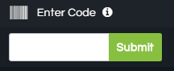 Pharmacist Code: vss32K
Technician Code: UUhZFf
1